HELOS & RODOS | Laserová Diffrakce Práškové barvy
Particle size analysis in the quality and process control
Analýza velikosti částicpro kontrolu výroby a kvality
© Hardcoreraveman wikicc
© huffingtonpost.com
Práškové barvySložení
Pryskyřice, polyester, epoxid a polyuretan
Různé přísady, např. pro matný efekt, vytvrzený povrch, zabraňuje spékání
Tónovací pigmenty
Extender pro snížení lesku a dodání extra trvanlivosti povlaku
© piba
Práškové barvyVýroba
Předvážení všech surovin | Předmíchání
Extruze | Prášek se zahřívá, aby se aktivovaly pryskyřice a tvrdidla
Mikronizace | Rozemletí hrubých práškových zrn na jemný prášek
Prosévání prášku, aby se zabránilo kontaminaci hrubšími částicemi
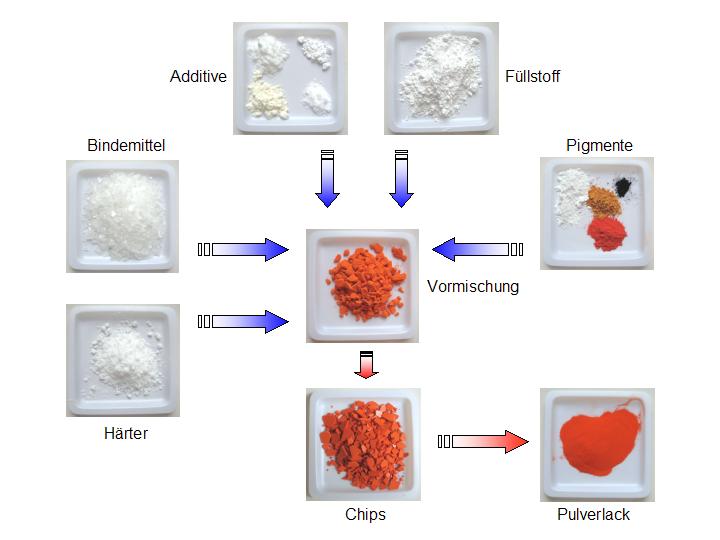 Additives
Filler
Pigments
Binders
Premix
Hardener
Chips
Powder
© Hardcoreraveman wikicc
Laserová difrakce | Princip interakce | Částicové a laserové světelné vlny
Fraunhoferova Difrakce
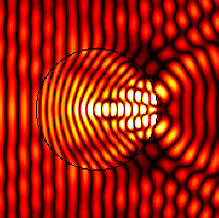 Absorption
Rovinná světelná vlna, 
paralelní laserový papprsek
Odraz
Lom světla
Mieho Scaterace | difrakce + odraz + lom + absorpce
SenzorOptická sestava
Disperze
Optickýmodul
Detektor
Paprskový 
expander
Laserový zdroj
Proud částic
Zóna měření
*	ISO 13320, § 5, fig. 2 for particle size from 0.1 µm to approx. 3.0 mm
Disperzní zařízeníReprodukovatelný efekt disperze
Vstup prášku
Průtok vzduchu
až 200 l/min
Žádné nové aglomerace ani usazeniny
Volný 
parsek
aerosolu
Sekce přímého zrychlení
Zóna míchání
Tvorba paprsku
Proud částic vmax = 100 m/s
Bez | s přepážkovými kaskádami
Adaptabilní disperze energie
prostřednictvím primárního
tlaku a prstencová mezery
Délka pomáhá rozptylu
Instalační modelyLaboratorní měření              Výrobní měření
Laboratoř
Výroba
off
-
line
on
-
line
»
Manualní podávání vzorků
»
Procesní odběr| vzorkování pro
»
Nekontinuální měření
Měření přímo ve výrobním prostředí
»
Od stálých po často se měnící požadavky
»
Kvazi
-
kontinuální měření
-
měření
»
Analýza blízká realitě
-
»
Přizpůsobení produktu
at
-
line
in
-
line
»
Automatizované odebírání/podávání vzorků,
»
Integrace do výroby | Vzorky zůstávají
měření v centrální laboratoři
ve výrobním procesu během měření
»
Diskontinuální měření
»
Kontinuální měření v reálném čase
»
Většinou neměnné požadavky měření
»
Analýza v podmínkách výrobního procesu
Konfigurace systémuPráškové barvy
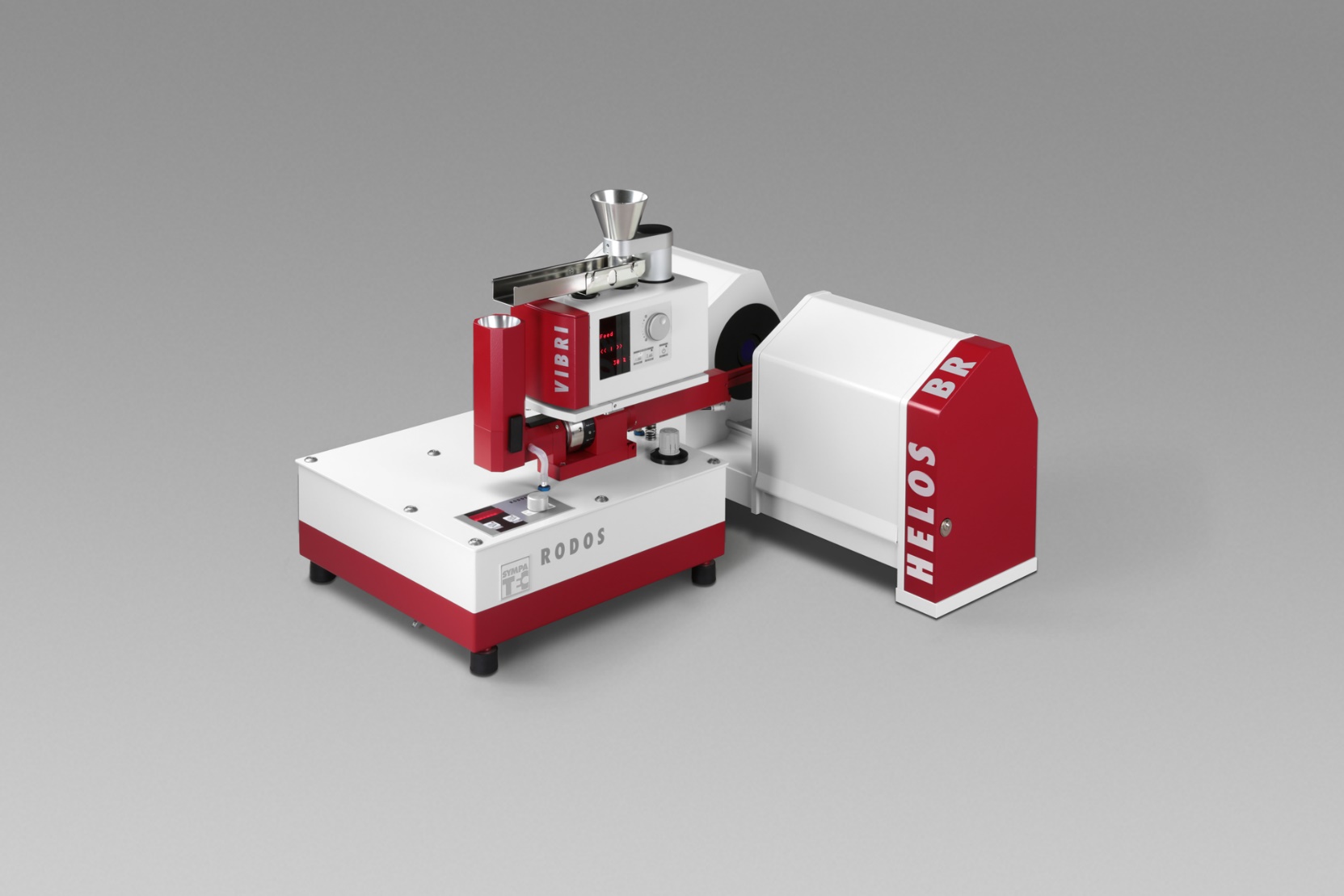 Senzor laserové difrakce HELOS/BR OneModule | OM
Měřící rozsahR4 | 0.5 - 350 µm
Suchá disperze RODOS nebo RODOS/L
4 mm tryska
Přesný vibrační podavač VIBRI/L
Skluz ve tvaru U
HELOS/BR & RODOS
0.1 µm – 875 µm
Aplikace měřeníPříprava vzorků | Disperze | Měření
Výsledky měřeníPráškové barvy | 2 šarže
Konfigurace SystémuMokré pigmnety
Systém laserové difrakceHELOS/BR OneModule | OM
Rozsah měření závisí na aplikaciR1 | 0.1 – 35 µmR2 | 0.25 – 87,5 µmR3 | 0.5 – 175 µm
Mokrá disperze QUIXEL s 2 mm kyvetou
HELOS/BR & QUIXEL
0.1 – 875 µm
Práškové barvy & pigmentyVýhody HELOS | RODOS | QUIXEL
Suché vzorky měřeny za sucha, mokré měřeny za mokra
Volná tryska aerosolu pro nejlepší suchou disperzi a spolehlivé výsledky měření
Rychlý | Typicky < 20 sekund za sucha, < 40 s za mokra
Disperzní síly přizpůsobitelné produktu
Téměř žádné zbytky produktu v dispergátoru
Snadné čištění | žádné trubky
Rychlý přechod na nové nebo jiné produktyBez kontaminace
Oba: RODOS & QUIXEL  se stejným HELOS